Figure 1. The Charcot foot.
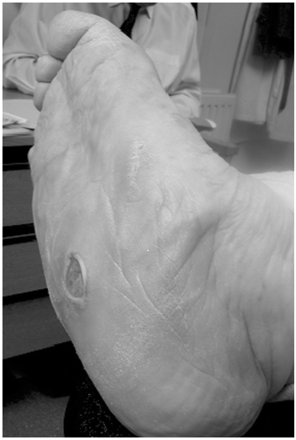 QJM, Volume 101, Issue 9, September 2008, Pages 685–695, https://doi.org/10.1093/qjmed/hcn027
The content of this slide may be subject to copyright: please see the slide notes for details.
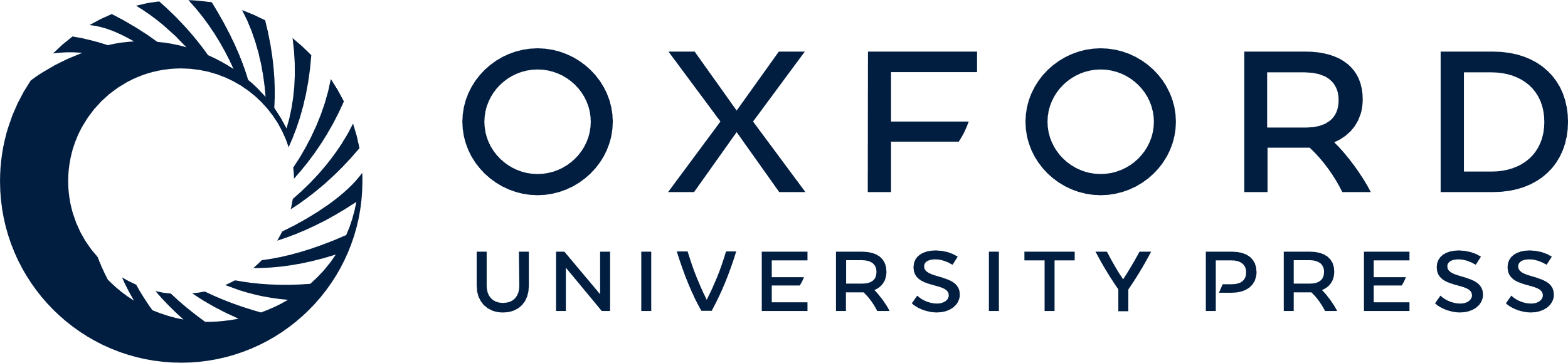 [Speaker Notes: Figure 1. The Charcot foot.


Unless provided in the caption above, the following copyright applies to the content of this slide: © The Author 2008. Published by Oxford University Press on behalf of the Association of Physicians. All rights reserved. For Permissions, please email: journals.permissions@oxfordjournals.org]
Figure 2. Neuropathic foot ulcer.
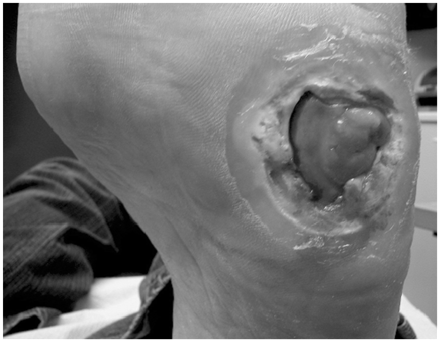 QJM, Volume 101, Issue 9, September 2008, Pages 685–695, https://doi.org/10.1093/qjmed/hcn027
The content of this slide may be subject to copyright: please see the slide notes for details.
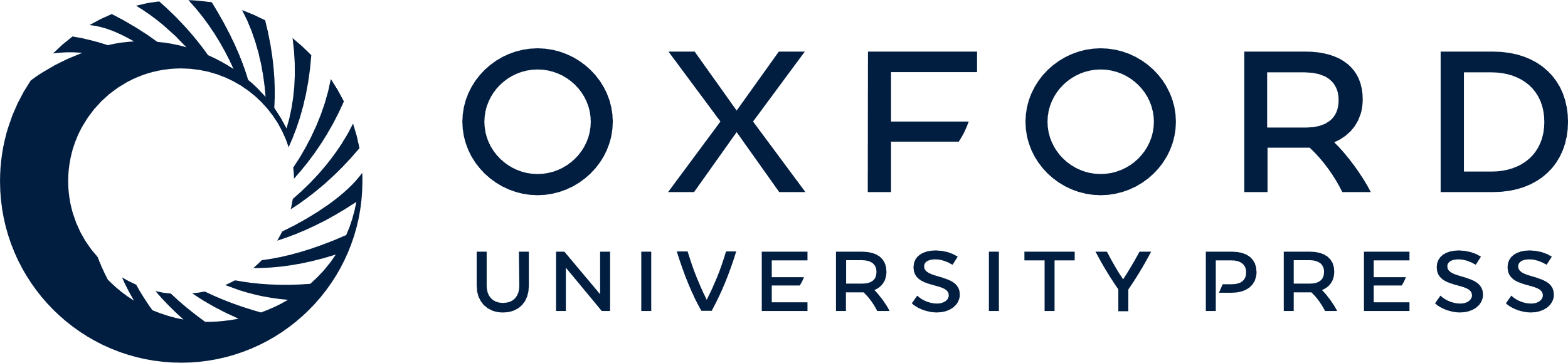 [Speaker Notes: Figure 2. Neuropathic foot ulcer.


Unless provided in the caption above, the following copyright applies to the content of this slide: © The Author 2008. Published by Oxford University Press on behalf of the Association of Physicians. All rights reserved. For Permissions, please email: journals.permissions@oxfordjournals.org]
Figure 3. Ischaemic foot ulcer.
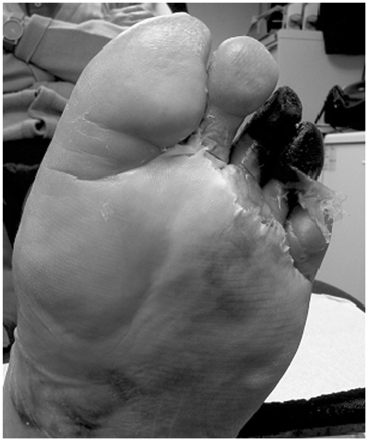 QJM, Volume 101, Issue 9, September 2008, Pages 685–695, https://doi.org/10.1093/qjmed/hcn027
The content of this slide may be subject to copyright: please see the slide notes for details.
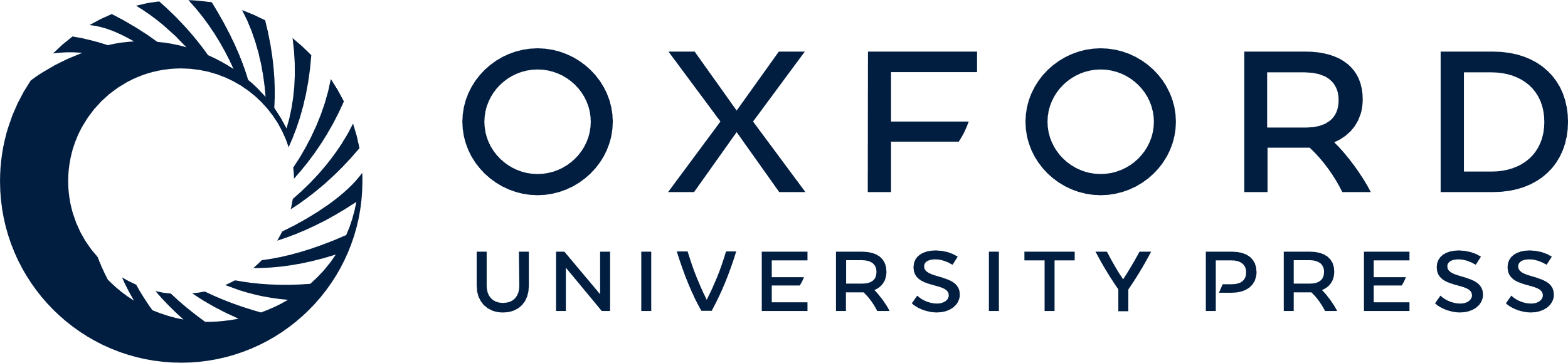 [Speaker Notes: Figure 3. Ischaemic foot ulcer.


Unless provided in the caption above, the following copyright applies to the content of this slide: © The Author 2008. Published by Oxford University Press on behalf of the Association of Physicians. All rights reserved. For Permissions, please email: journals.permissions@oxfordjournals.org]